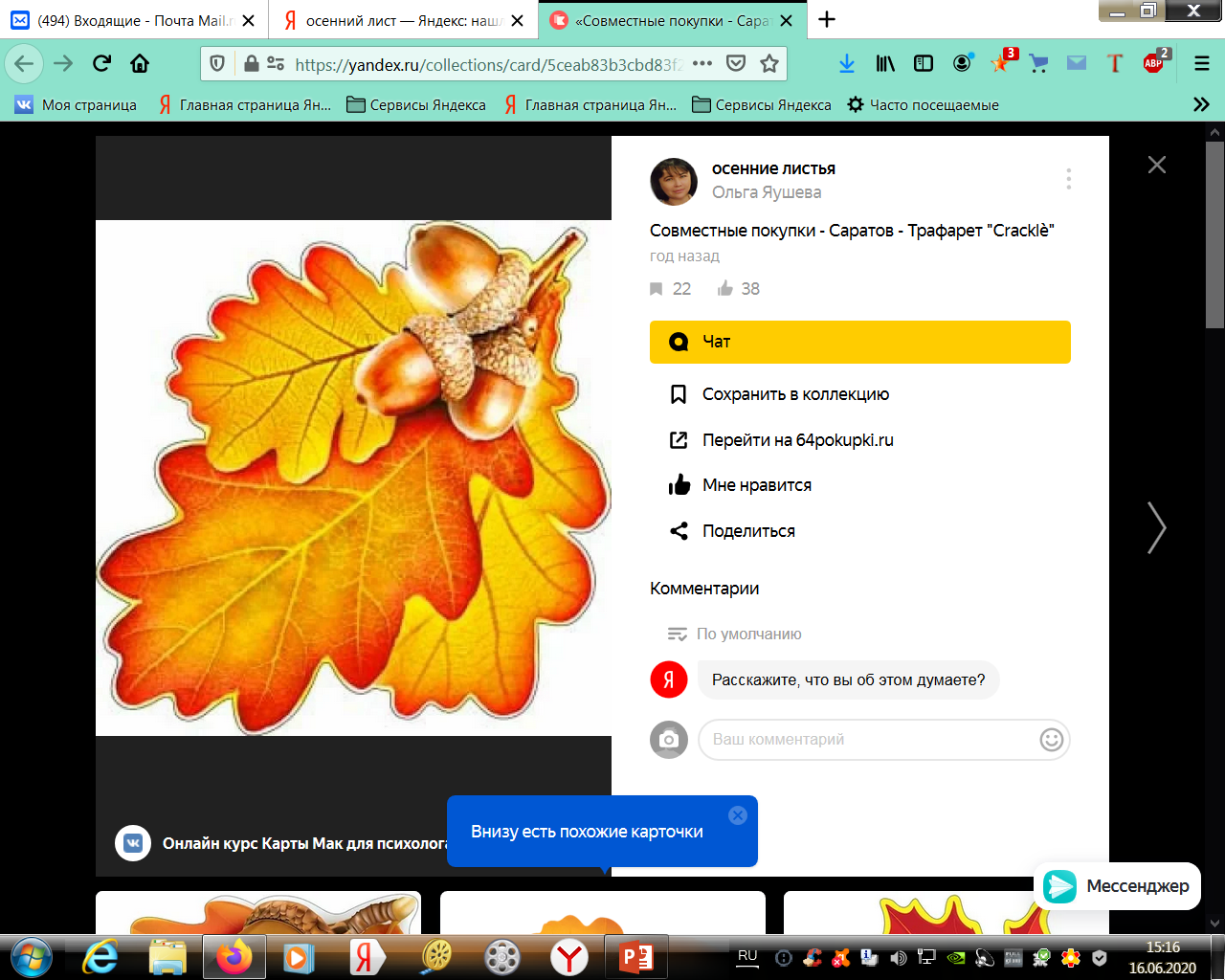 Was ist das?
Das ist ein Blatt.
Welche Jahreszeit haben wir?
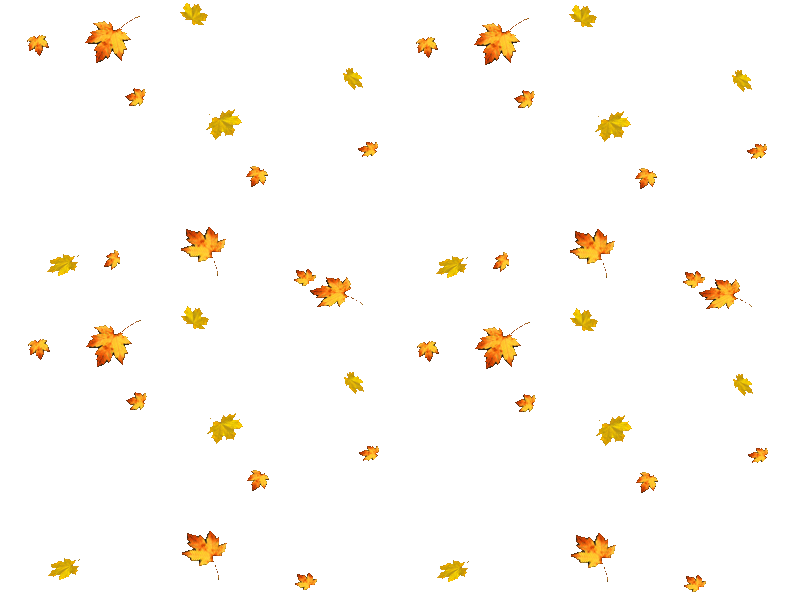 Das ist ein Herbst.
Welche Assoziationen haben wir mit diesem Wort?
Das Herbstwetter.
Es regnet.
Es ist nicht warm.
Der Wind weht stark.
Der Himmel ist grau.
Die Vögel fliegen weg.
Die Sonne scheint nicht hell.
Die Blatter fallen auf die Erde.
Die Blätter sind bunt.
Herbst
Der Bauer-крестьянин
Die Ernte-урожай
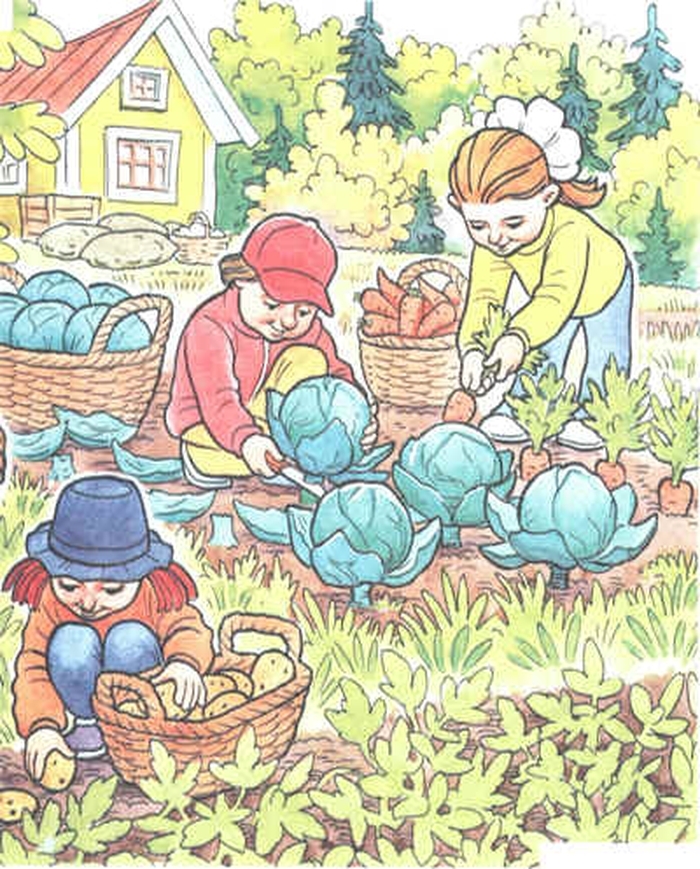 Einbringen - собирать
Wegfliegen-улетать
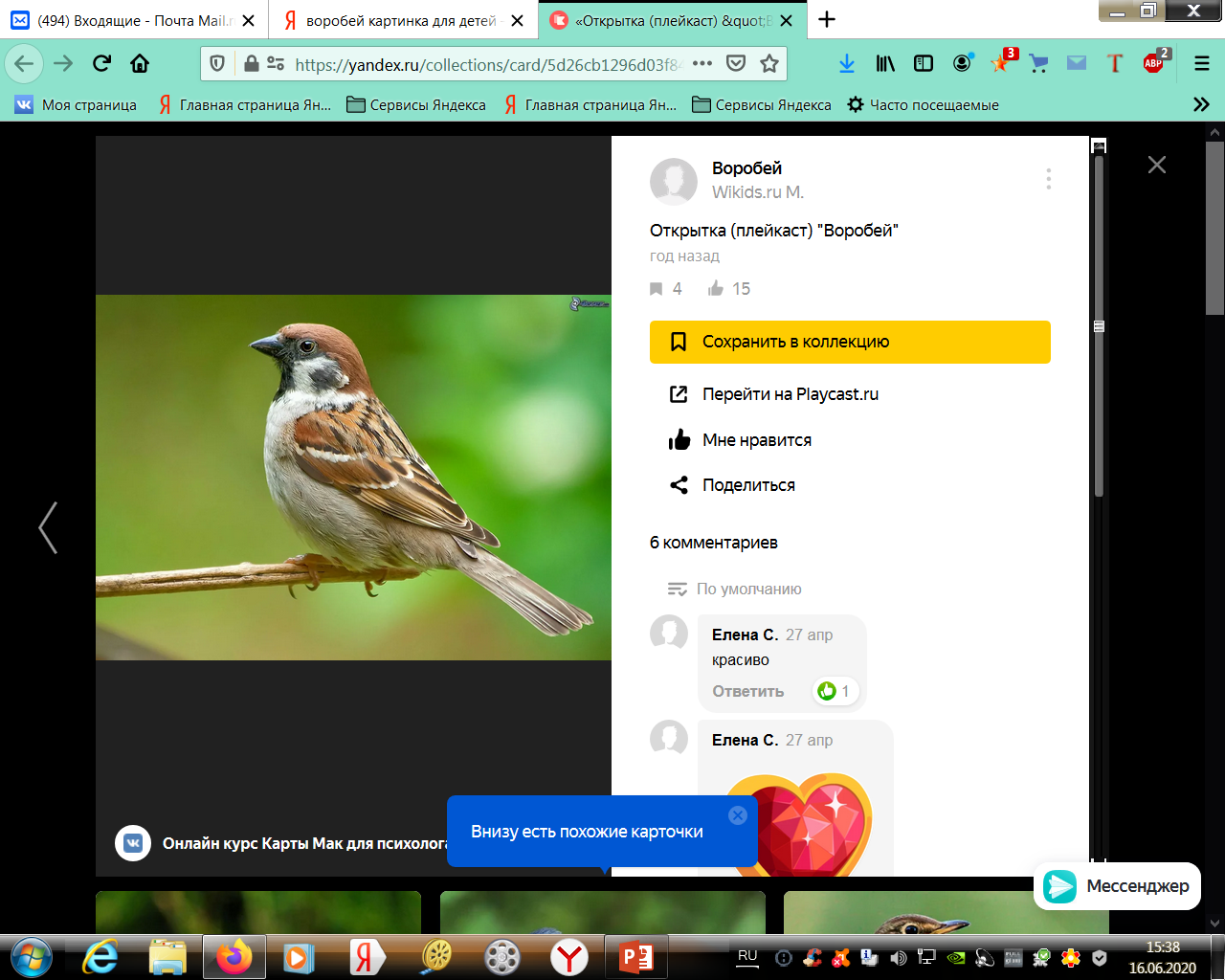 Der Spatz-воробей
Der Rabe-
ворон
Denken an den Sommer –
Думать о лете
Zurückdenken – вспоминать
Die Pflaume
Die Weintraube
Der Pfirsich
Die Melone
Die Wassermelone
Der Kohl
Die Mohrrübe
Die Zwiebel
Wie ist es richtig?
Was bringen der Bauer ein?
Die Gurke 

Die Tomate

Der Rotkohl

Die Mohrrübe

Die Zwiebel

Der Blumenkohl
Was bringen der Bauer ein?
Der Apfeldie Bananedie Weintraubedie Pflaumedie Birnedie Orange
Wer kann das lesen?
b
t
e
b
ch
i
Im Her_st gi_t es oft eine rei__e Ern_e. Es g_bt vi_l O_st und Gem_se. Auf dem Markt sieht alles bunt aus: rote  _pfel, gelbe Bi_nen, blaue Pfla_men, dunkle und Helle Weintr__ben, rotgelbe Pfirsi__e, gelbe Ban_nen, grüne Wasserme_onen, gelbe Zuckermelonen, grüne Gur_en, rote _omaten, braune Zw__bel, rotgelbe Mohr_üben, braune Kartoffeln.
b
ü
Ä
r
u
au
ch
a
l
k
T
r
ie
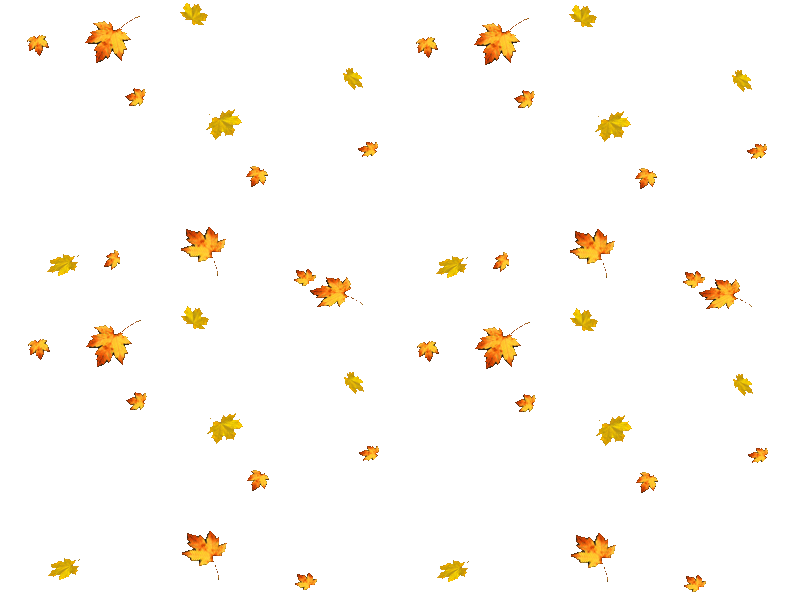 Aufwiedersehen!!!